Опыт работы судебно-медицинских экспертов Краснодарского края на территории Запорожской области.
Мариуполь (ДНР)
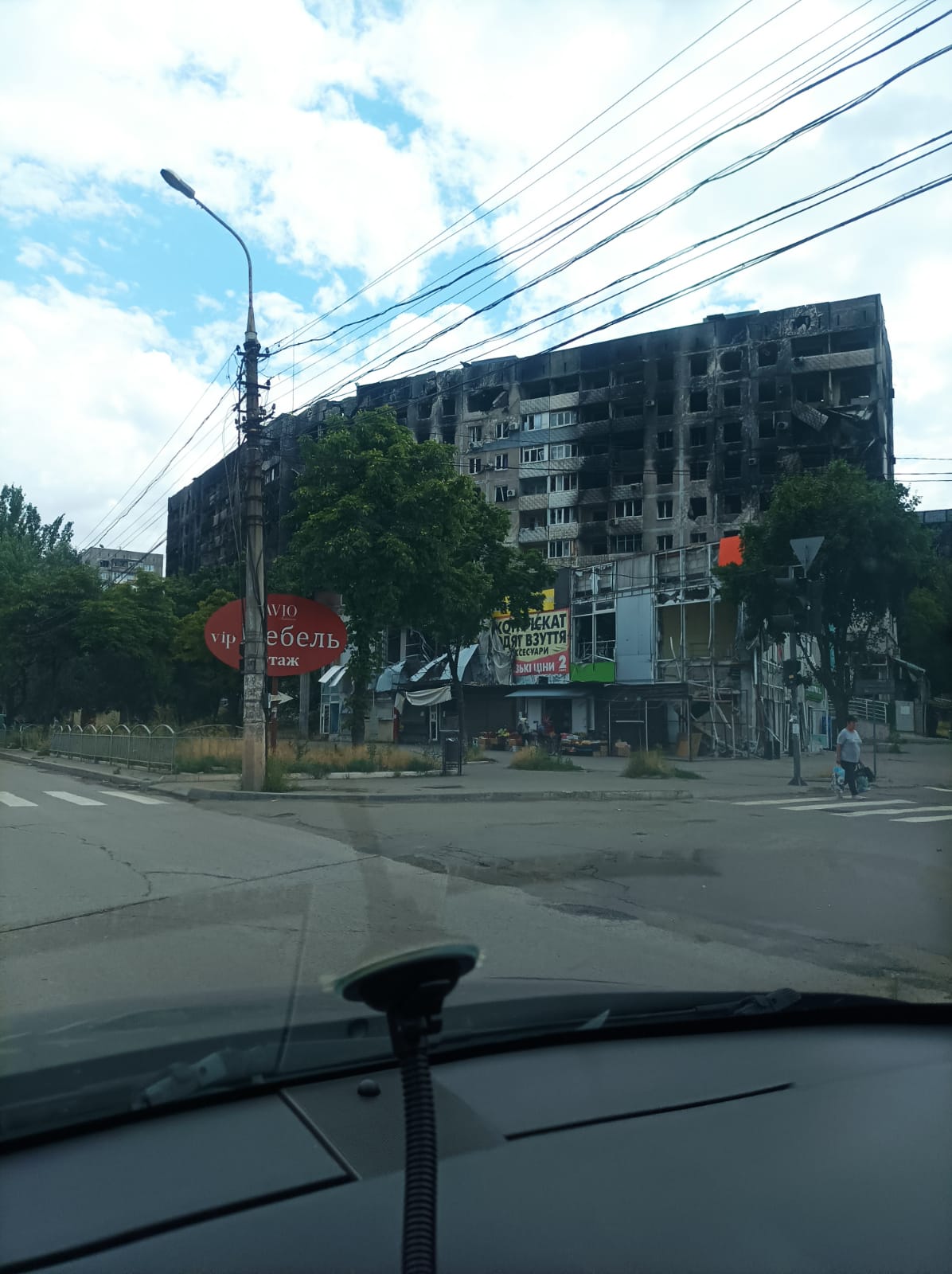 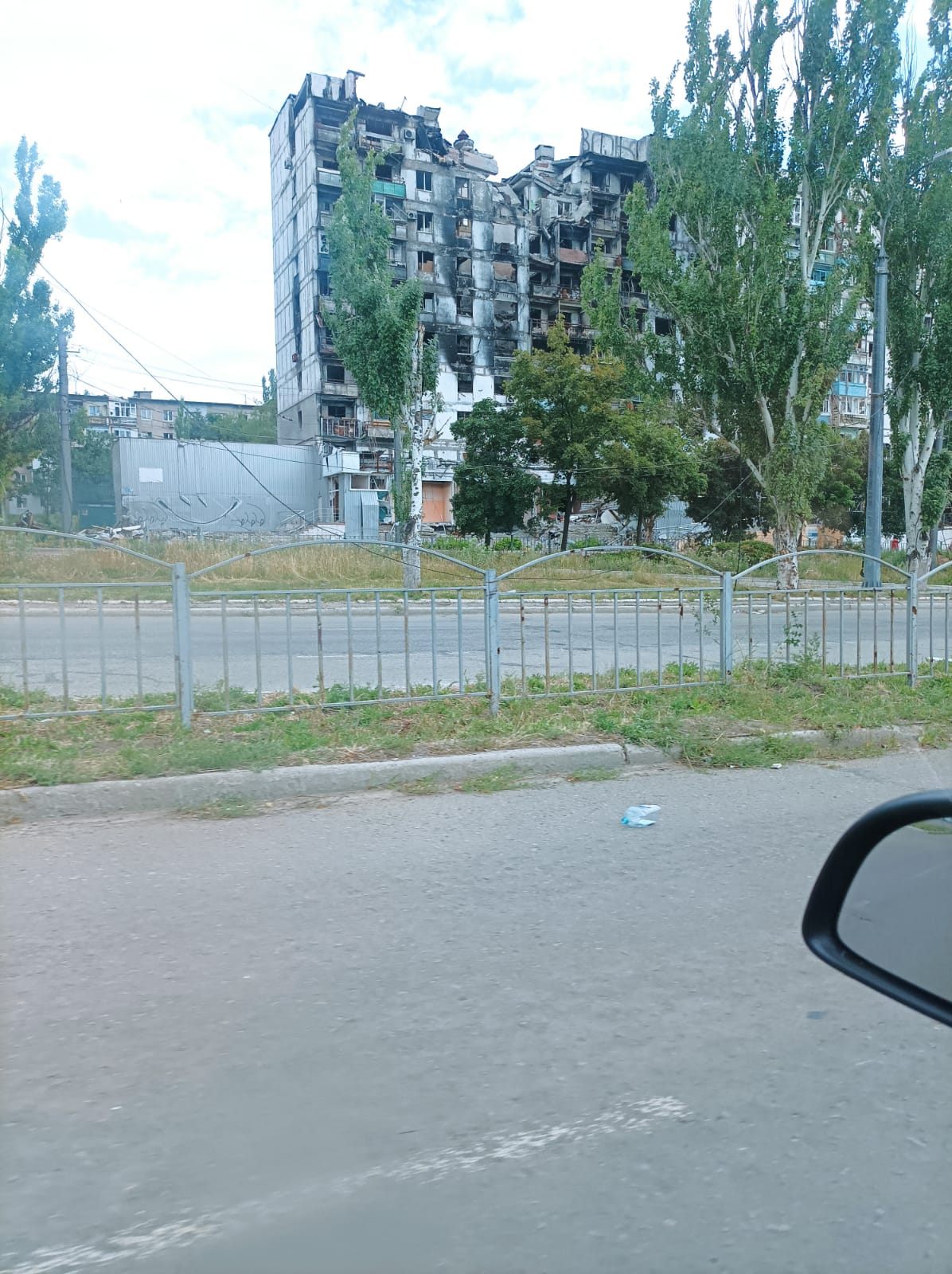 Бердянск
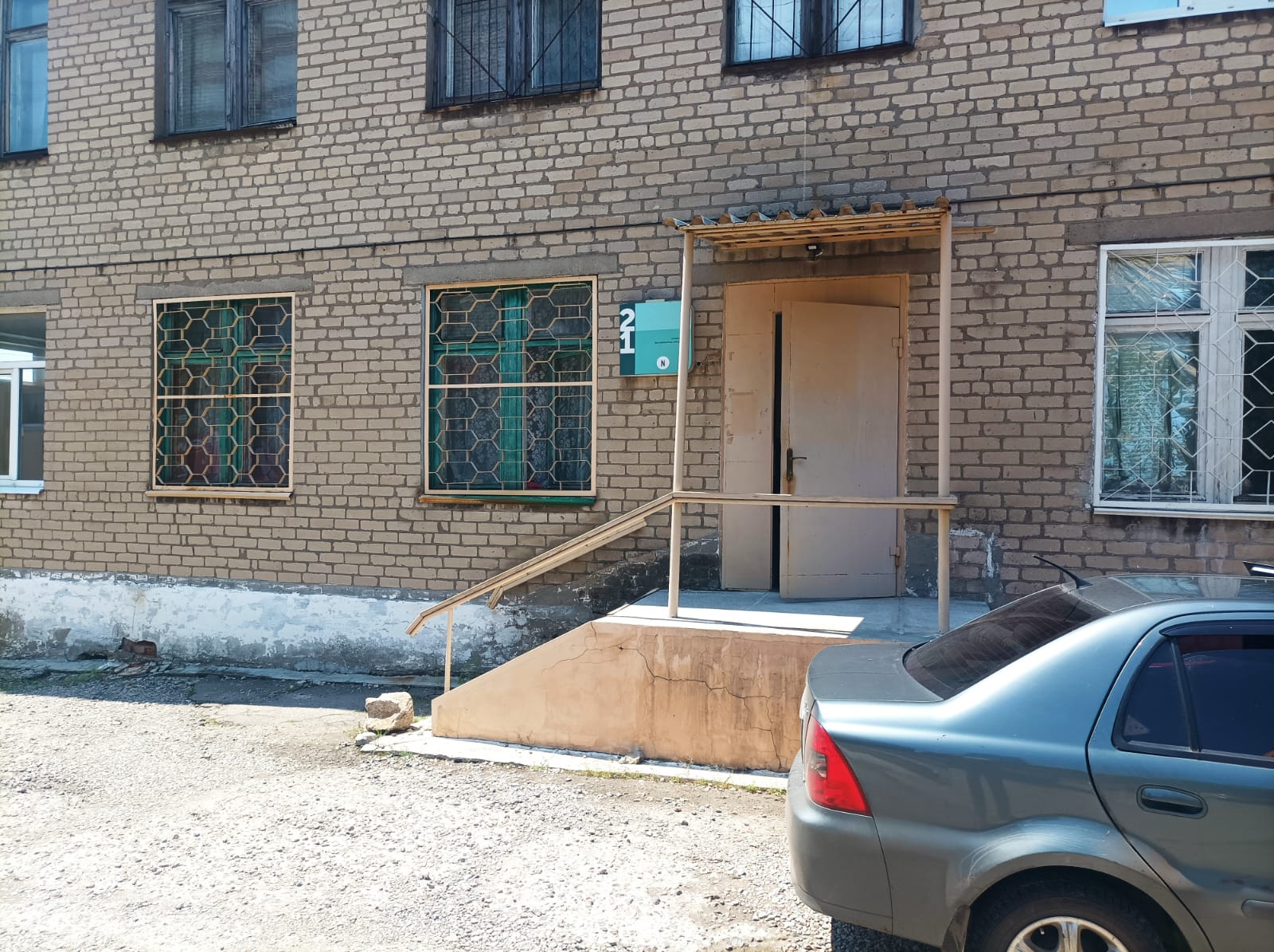 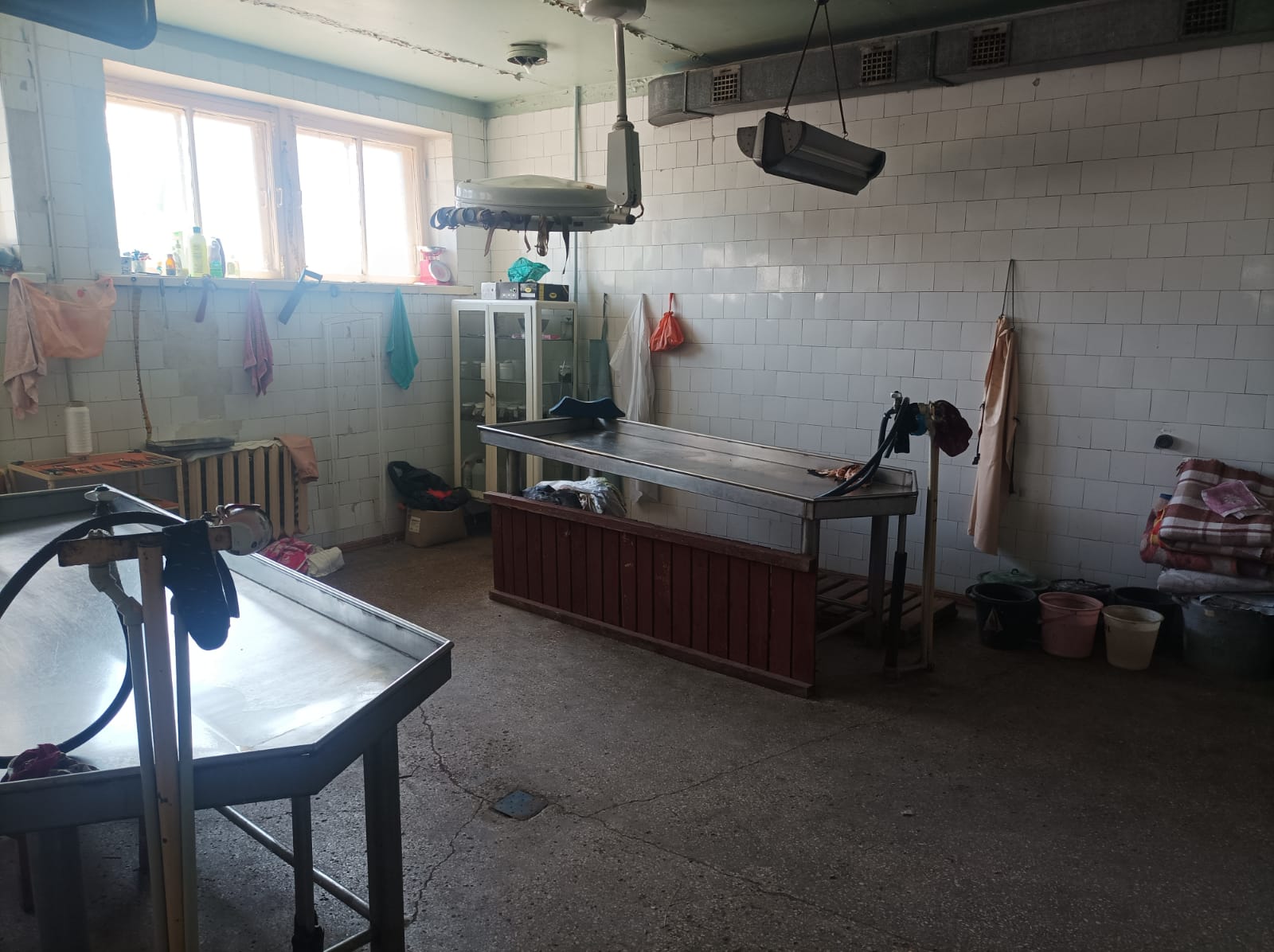 Мелитополь
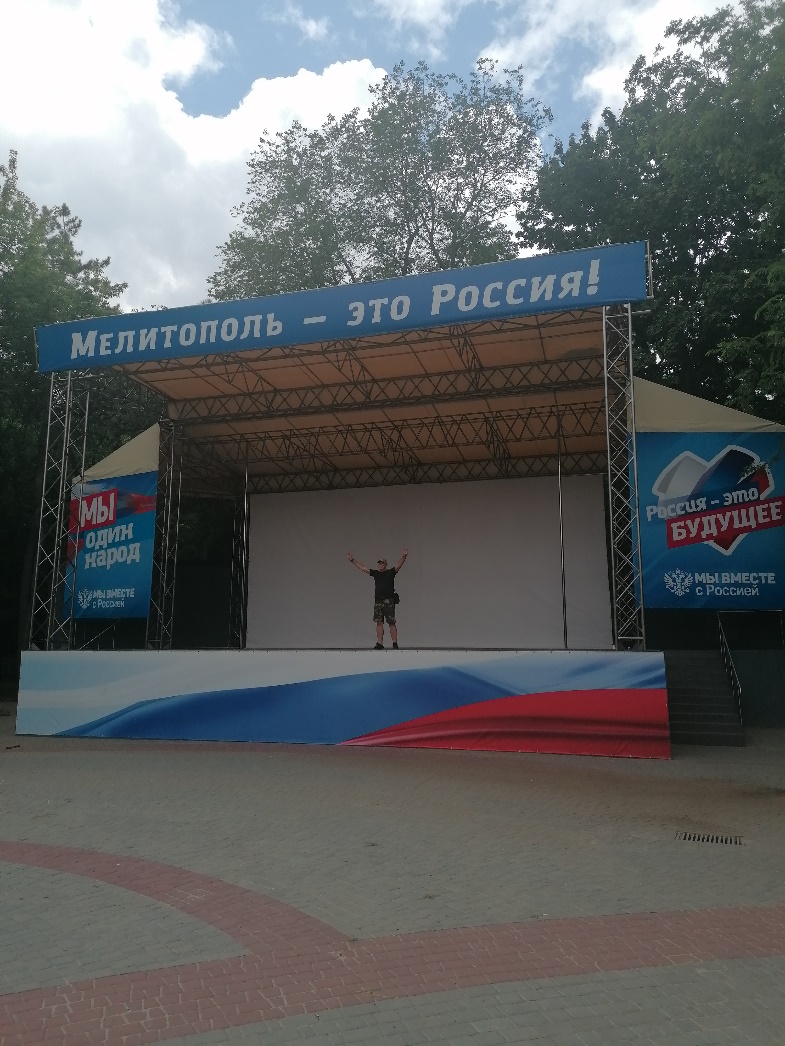 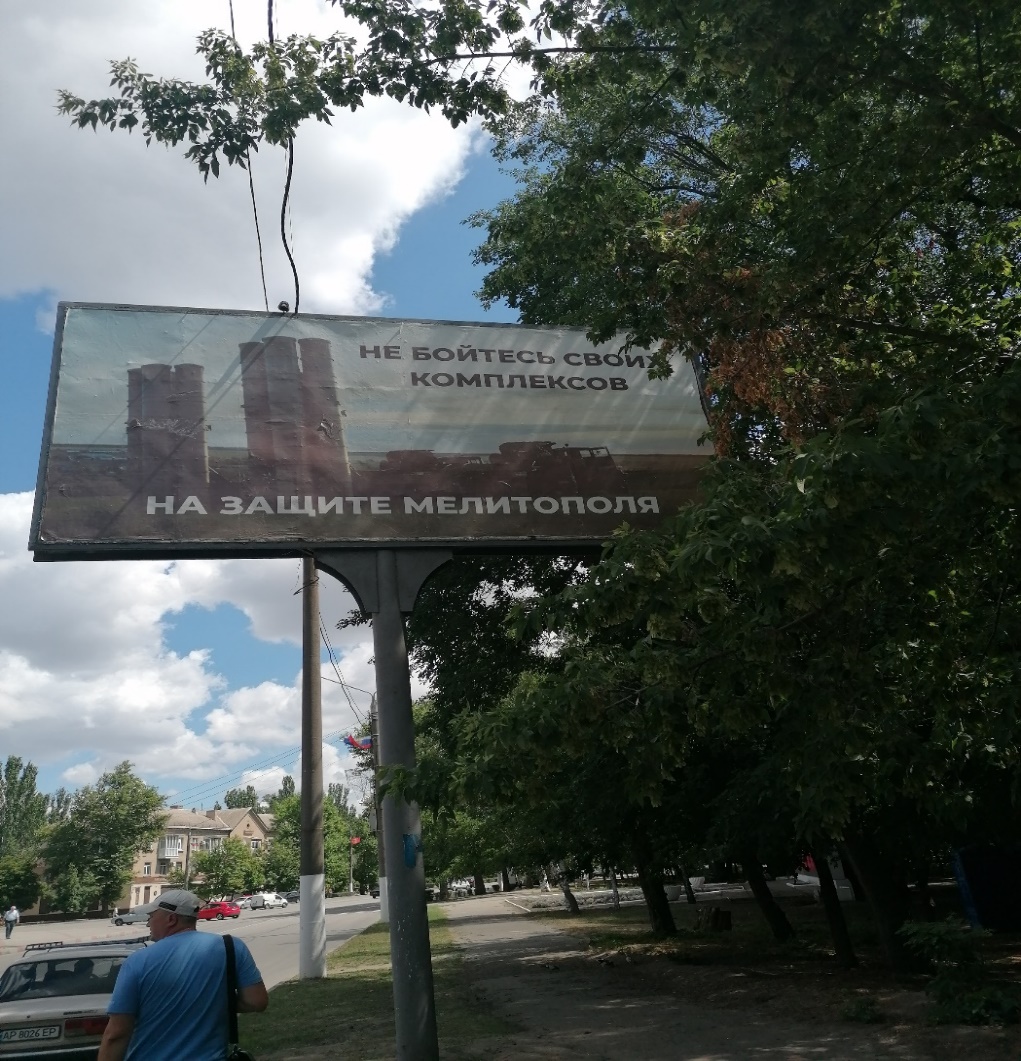 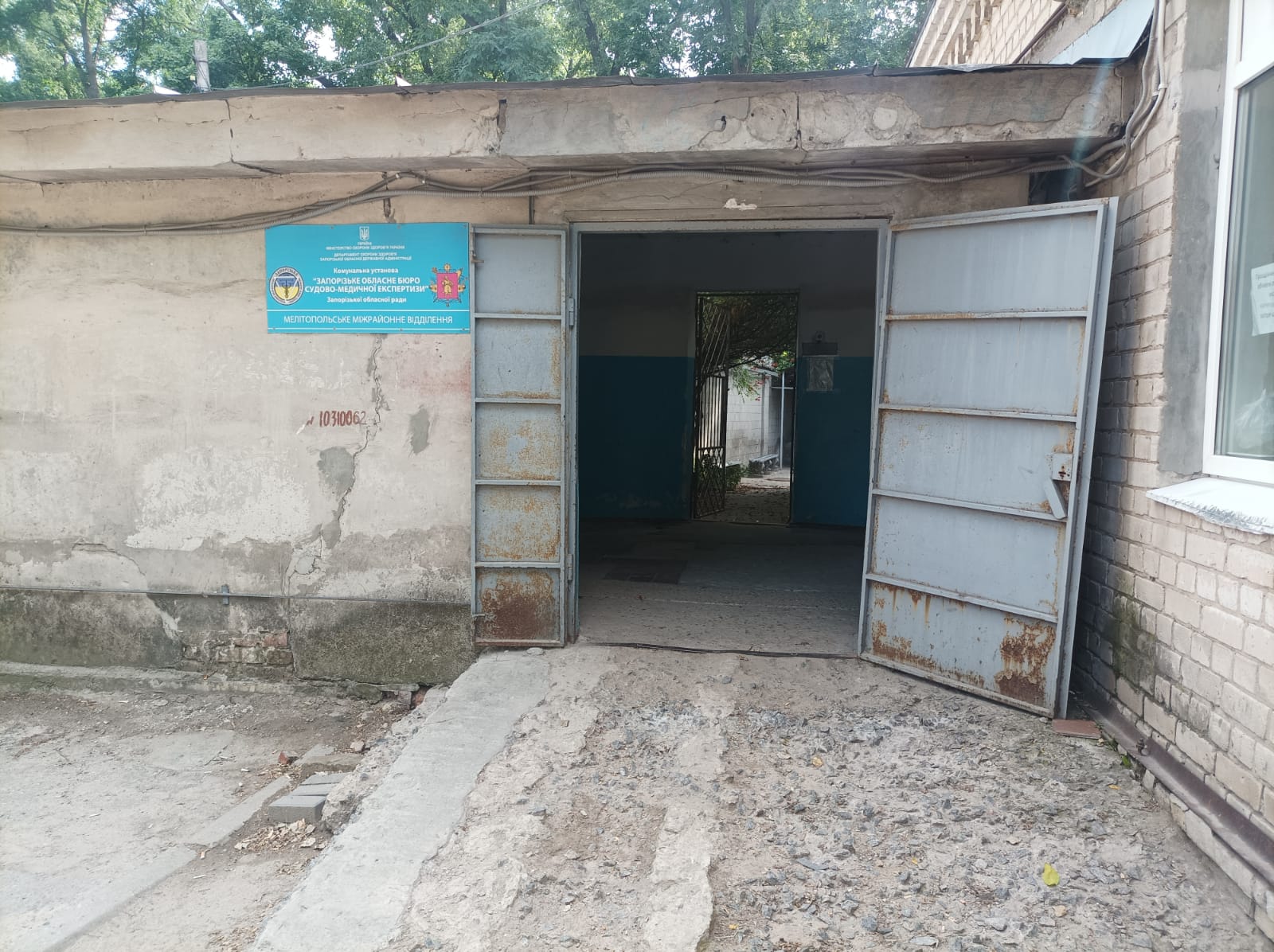 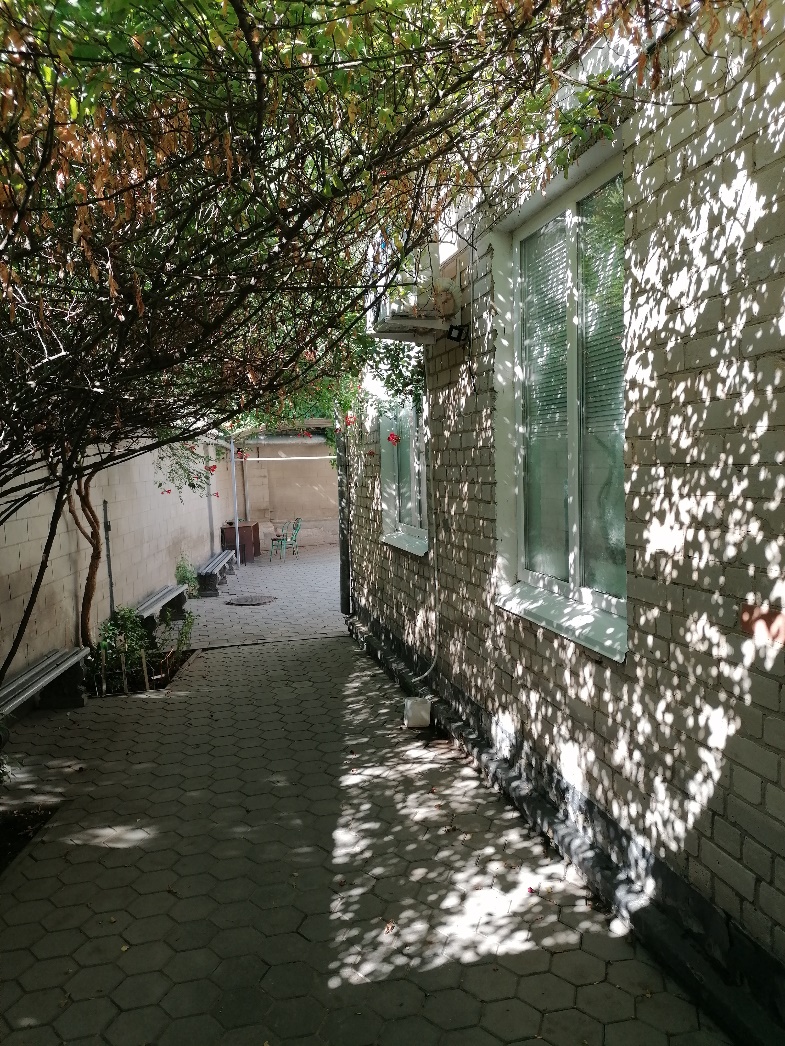 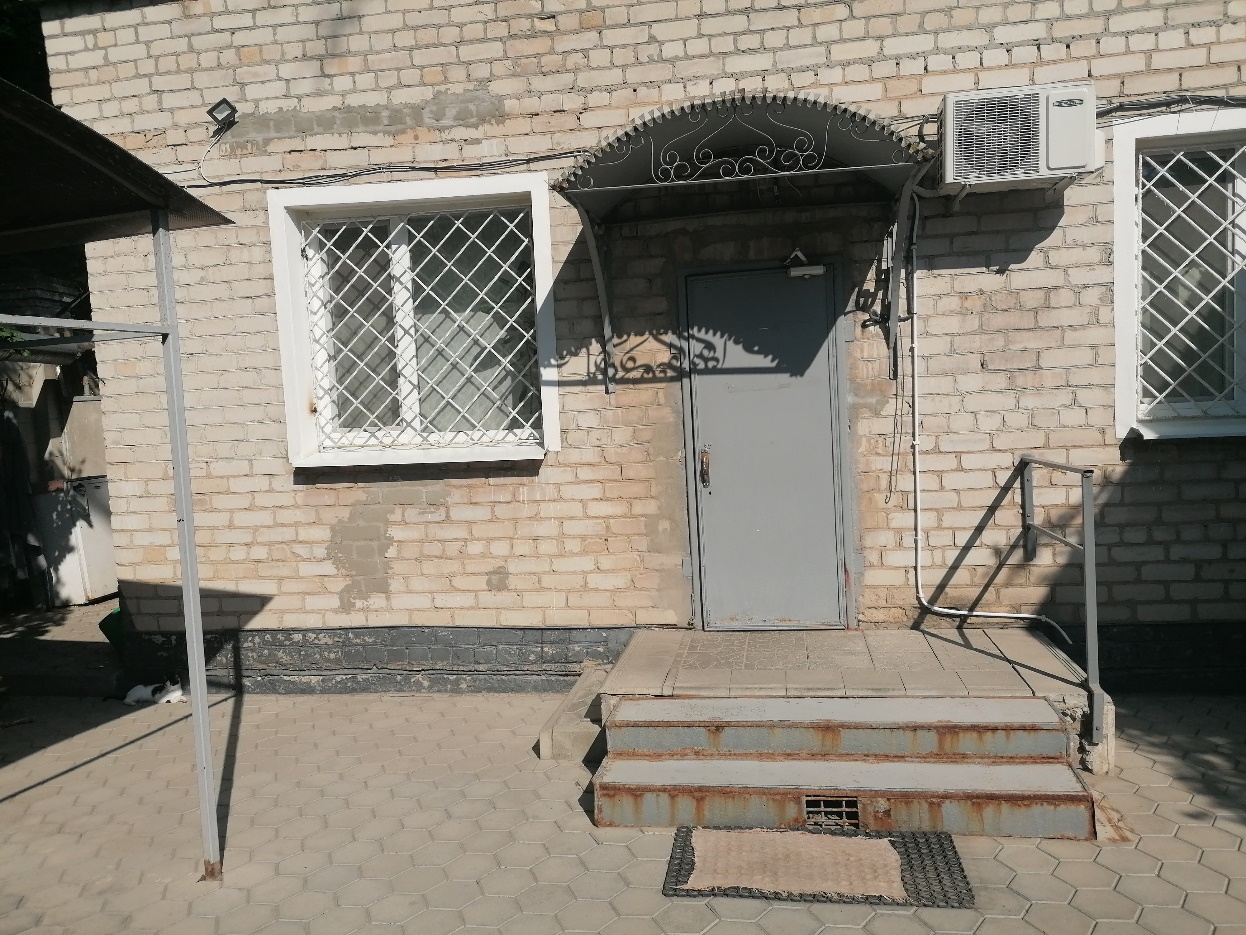 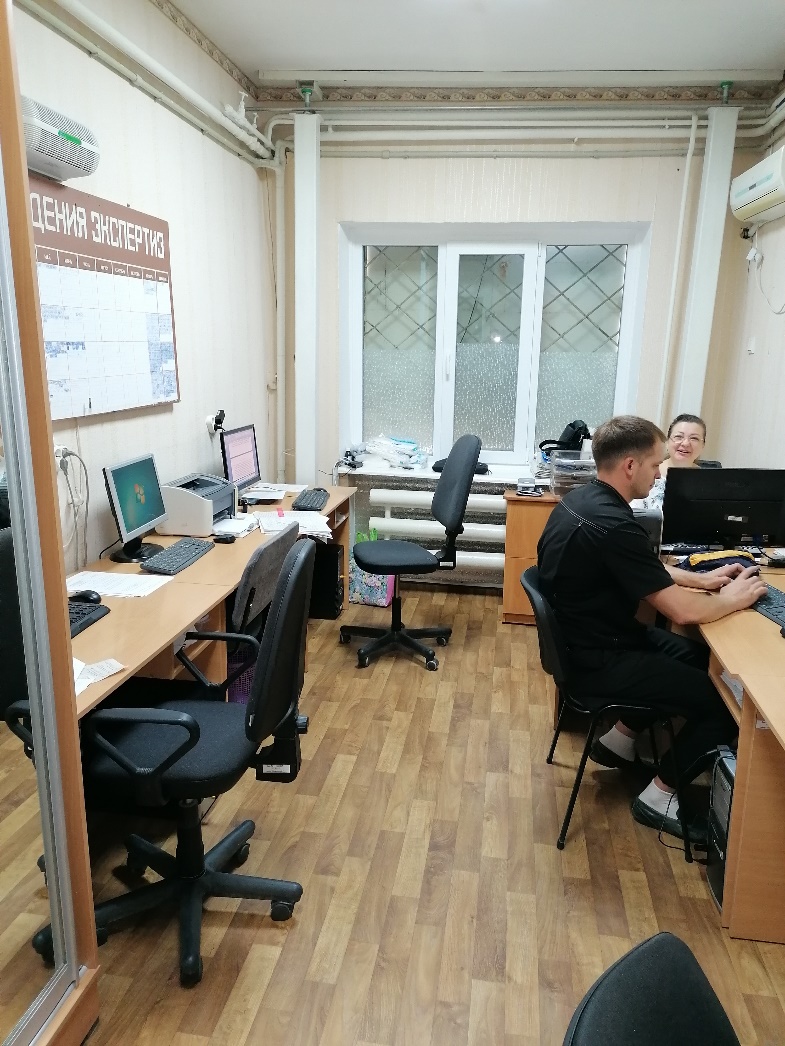 Минно-взрывная травма (множественные осколочные повреждения туловища и конечностей)
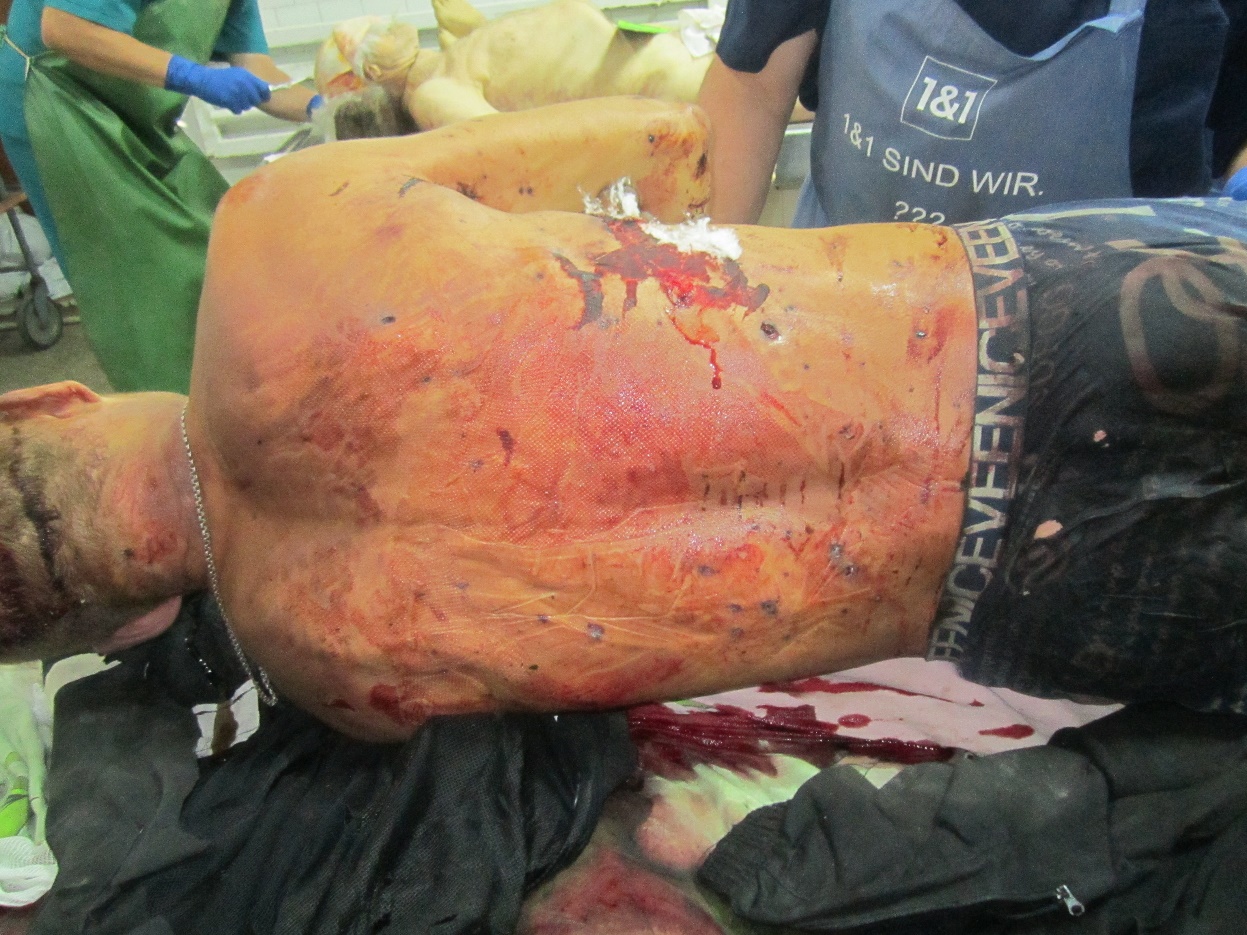 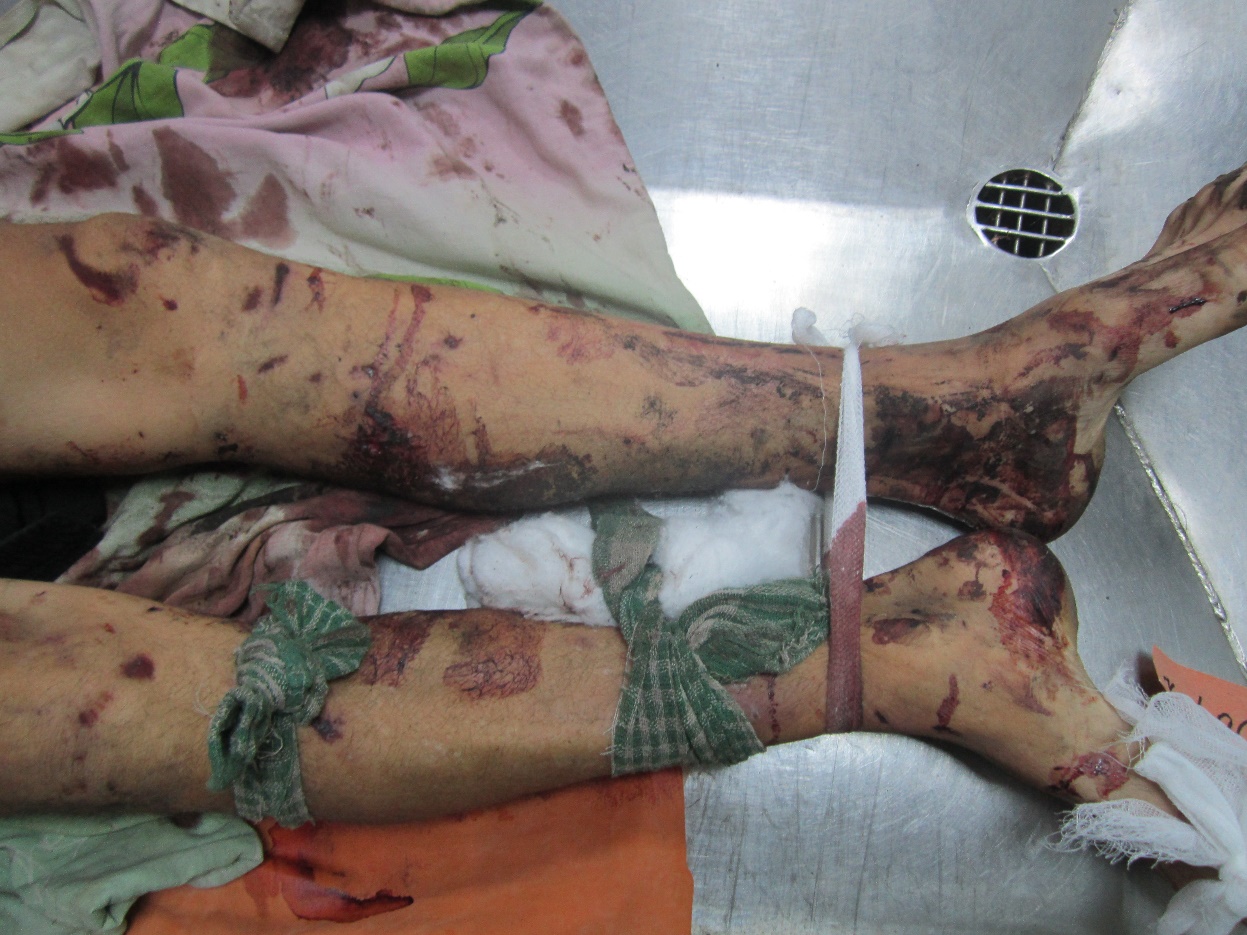 Множественные повреждения внутренних органов
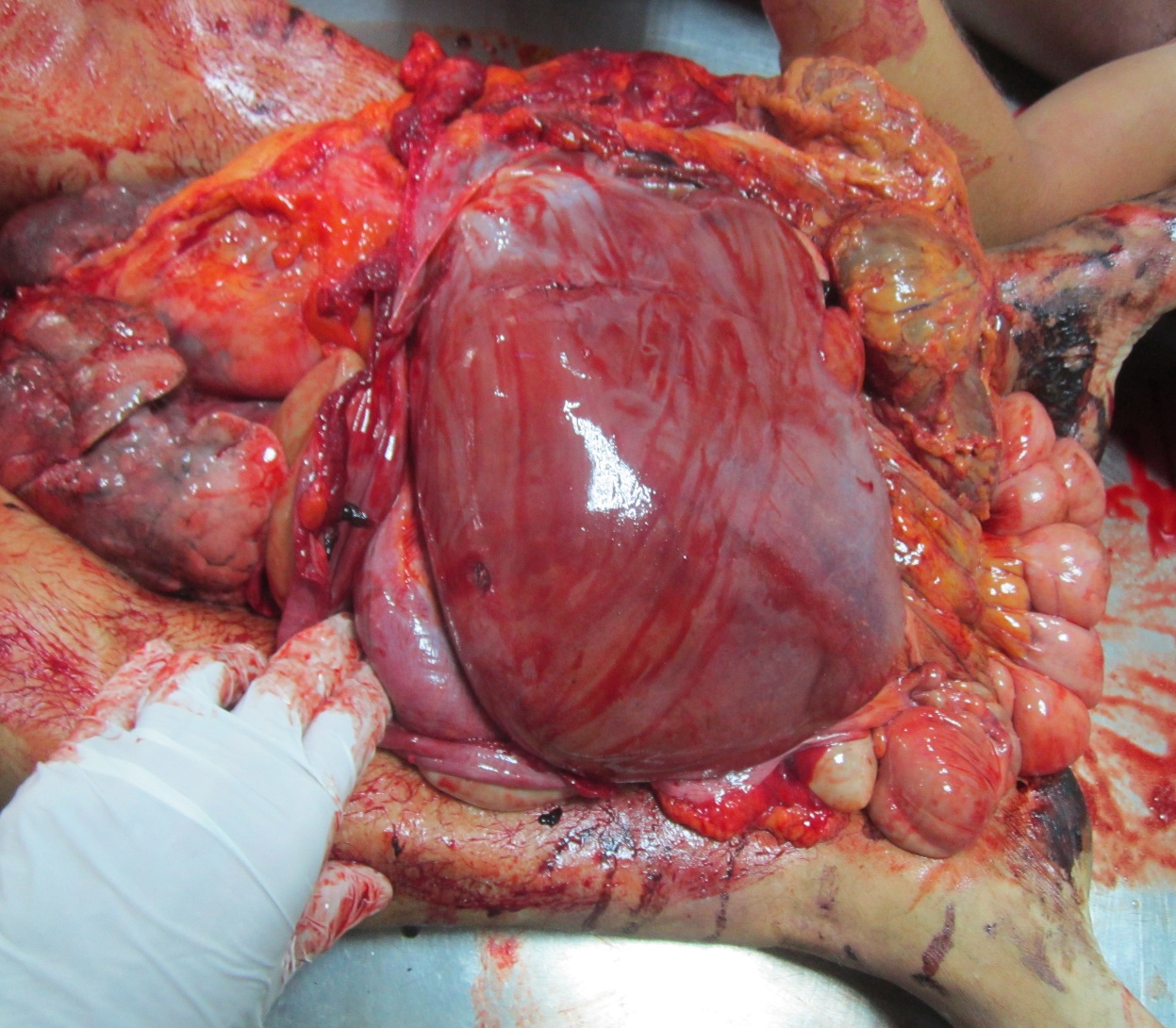 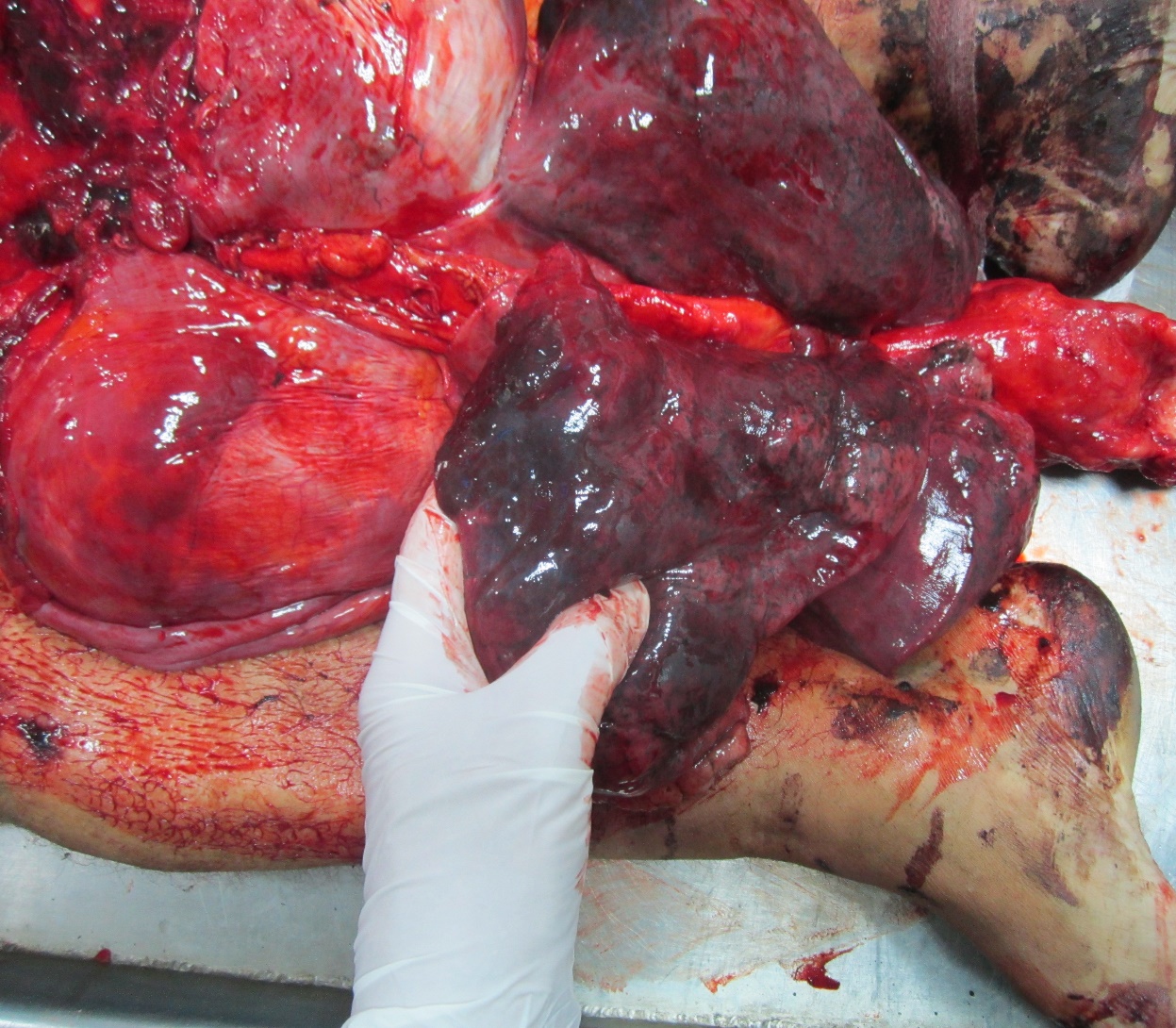 Организационно-методическая работа
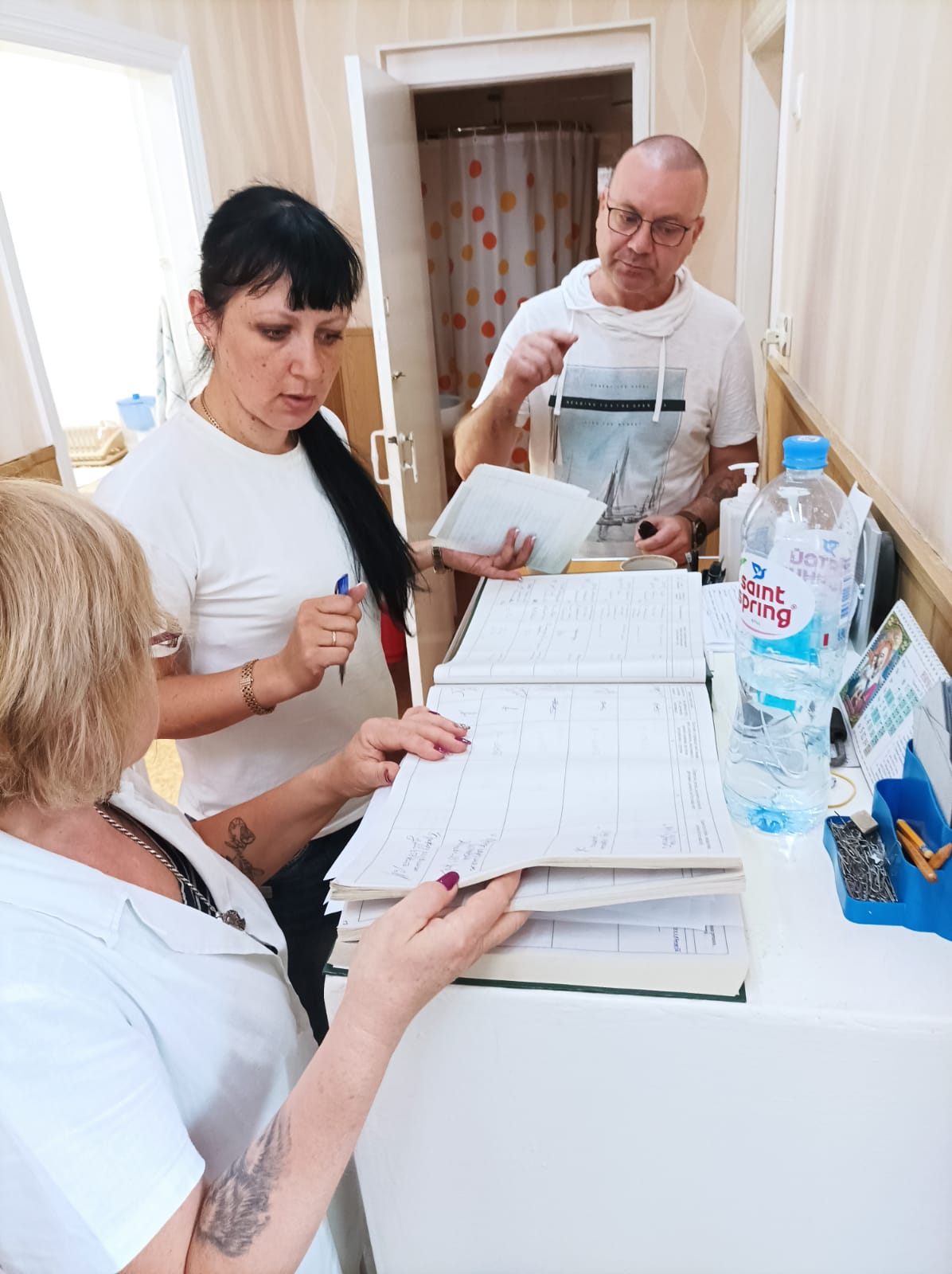 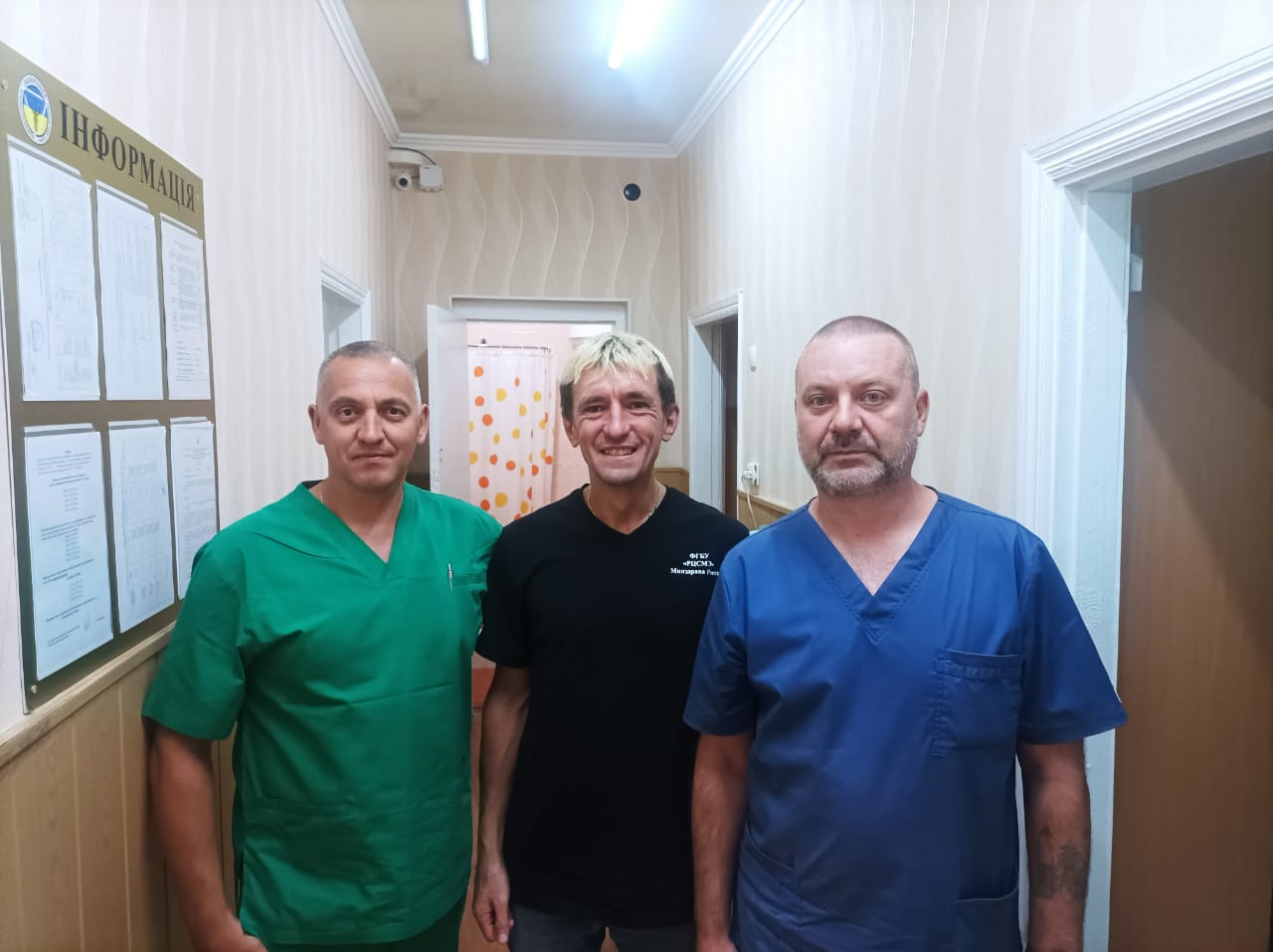 Энергодар
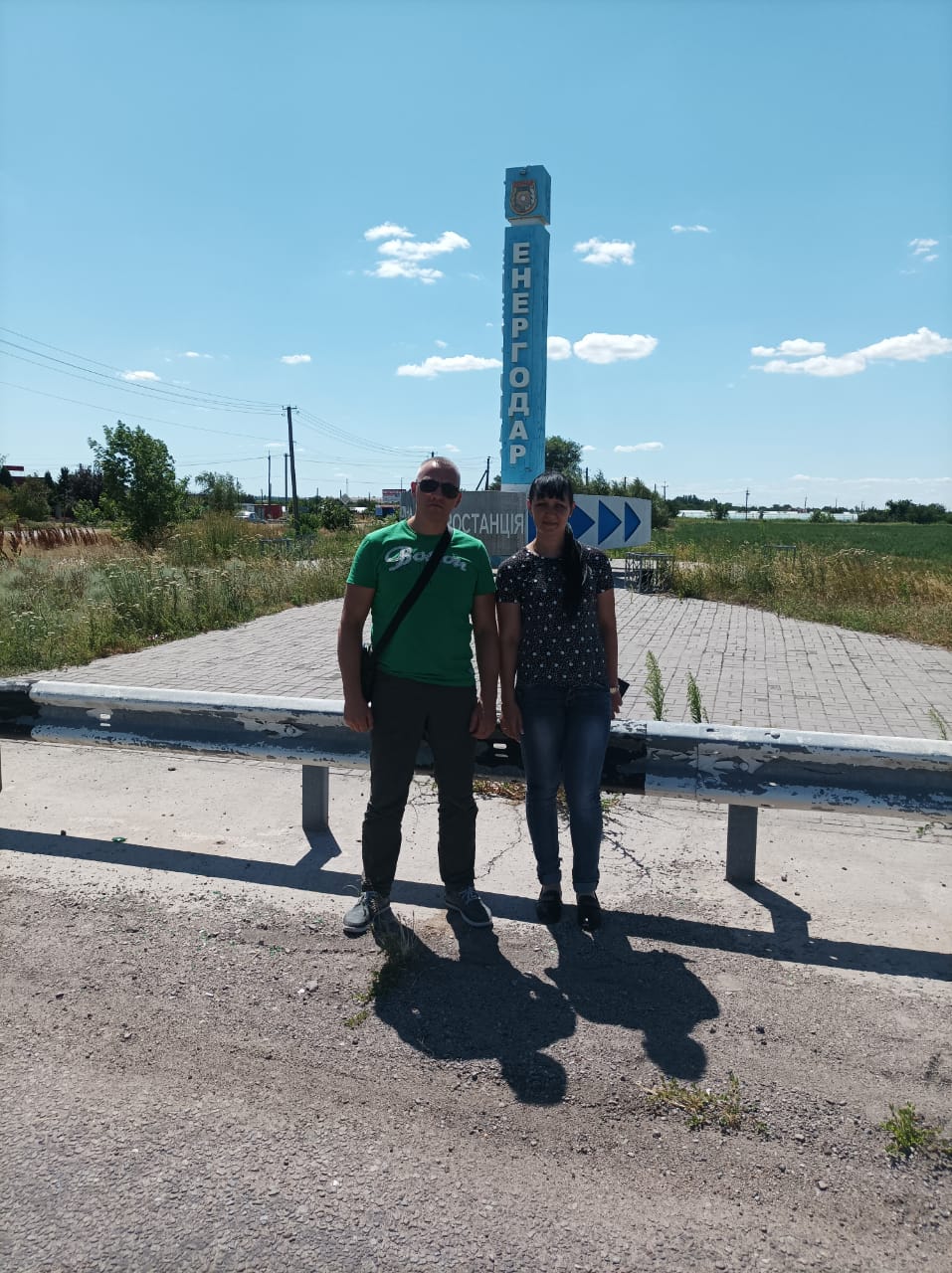 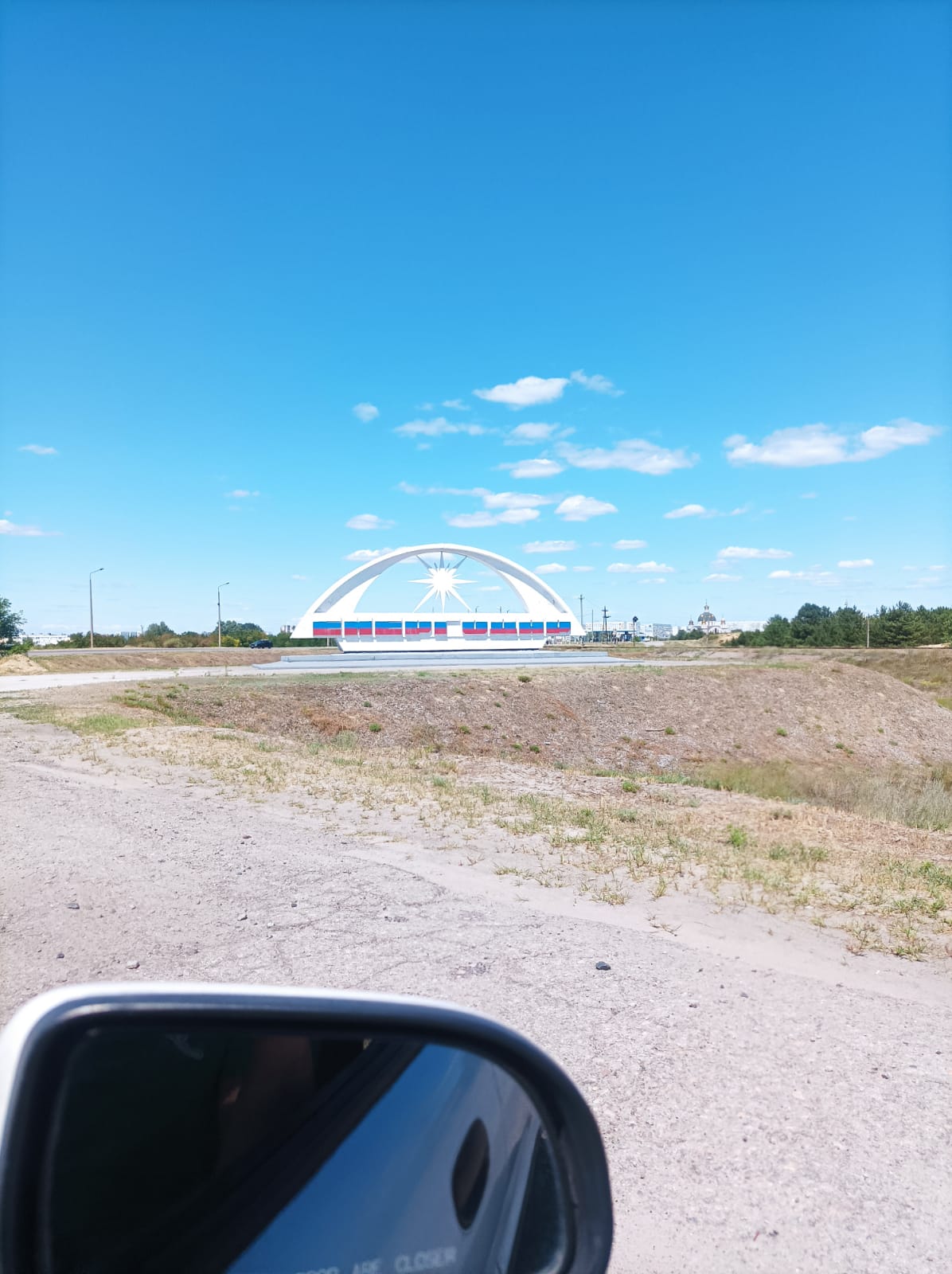 1 группа (с 11.07.2022 года по 24 июля 2022 года) В.Г. Ветров; А.Н. Соляной; А.В. Ермаков; Г.И. Иванов
1) Проведена организационно-методическая работа.
2) Проведено судебно-медицинских исследований трупов в отделении г. Мелитополь в количестве 23, из них:
 а) скоропостижная смерть (заболевания) – 11;
б) плод ребенка – 1;
в) гнилостные изменения – 2;
г) насильственная смерть – 9
	- убийство, проникающие колото-резанные ранения – 1;
	- убийство, черепно-мозговая травма – 1;
	- дорожно-транспортная травма – 3;
	- взрывная травма – 2;
	- повешение – 2.
3)  Проведено судебно-медицинских исследований трупов в отделении г. Бердянск в количестве 30, из них:
а) скоропостижная смерть (заболевания) – 29; б) насильственная смерть – 1 (проникающие колото-резанные ранения)
2 группа (С 25.07.2022 года по 08.08.2022 года).В.А. Малыха; А.С. Пенкин; Д.Г. Шабанов; Е.П. Пиманов.
1) Проведена организационно-методическая работа.
2) Проведено освидетельствований живых лиц – 3.
3) Проведено судебно-медицинских исследований трупов в отделении г. Мелитополь в количестве 28, из них:
а) скоропостижная смерть (заболевания) – 15;
б) ребенок – 1;
в) гнилостные изменения – 2;
г) насильственная смерть – 10 (колотое ранение бедра – 1; черепно-мозговая травма – 1; дорожно-  транспортная травма – 1; взрывная травма – 1; огнестрельная травма – 1; электротравма – 1; повешение – 4).
4)  Проведено судебно-медицинских исследований трупов в отделении г. Бердянск в количестве 12, из них:
а) скоропостижная смерть (заболевания) – 7;
б) насильственная смерть – 5 (падение с высоты – 1; электротравма – 1; дорожно-транспортная травма – 2; термические ожоги – 1).
3 группа ( С 08.08.2022 года по 22.08.2022 года)А.В. Стукалец; Д.И. Морозов.
1) Проведена организационно-методическая работа.
2) Проведено освидетельствований живых лиц – 2.
3) Проведено судебно-медицинских исследований трупов в отделении г. Мелитополь в количестве 35, из них:
а) скоропостижная смерть (заболевания) – 22;
б) насильственная смерть – 13:
	- падение с высоты – 1;
	- убийство, тупая сочетанная травма – 1;
	- закрытая черепно-мозговая травма – 1;
	- дорожно-транспортная травма – 2;
	- термические ожоги – 1;
	- взрывная, осколочная травма – 3;
	- убийство, удавление руками – 1;
	- повешение – 1;
	- утопление – 1;
	- аспирация -1.
Спасибо за внимание!